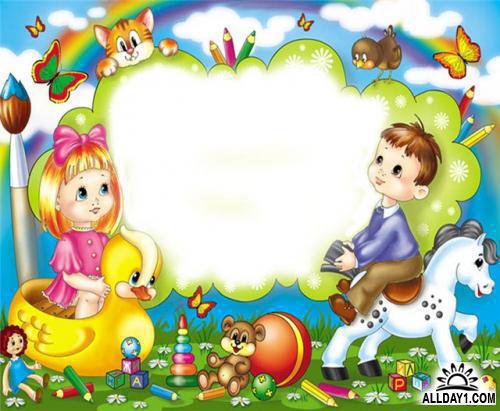 Развивающая  предметно-пространственная среда                                   в средней группе.                                                                                                                                                                Работу выполнила                                                                                   воспитатель доу                                                                                   Бакланова В.В.
Развивающая предметно-пространственная сред                    -это часть образовательной среды, представленная специально         организованным пространством, материалами, оборудованием и          инвентарем для развития детей дошкольного возраста в          соответствии с особенностями каждого возрастного периода,            охраны и укрепления их здоровья, учета особенностей и                      коррекции недостатков их развития.
Цель          организация и обновление развивающей предметно              пространственной среды в средней группе в соответствии с                  ФГОС ДО, способствующей гармоничному развитию и                                                        саморазвитию детей.
Задачи
проанализировать современные требования к организации развивающей предметно пространственной среды, изучив психолого-педагогическую литературу и методические рекомендации;
внедрить в практику новые подходы к организации развивающей предметно-пространственной среды, с учетом возрастных особенностей детей;
приобщить родителей к активной предметно-преобразовательной деятельности в интерьере г    г                        группы.
Центр речевого развития
              создан для формирования навыков восприятия художественной               литературы, расширять словарный запас детей. Книги подобраны по образовательной программе предоставлены дидактические игры , наглядные пособия, способствующие развитию речи воспитанников группы: «Расскажи сказку», «Сказочное лото», «Собери картинку»,     
   «Противоположности» и др.; пособия для речевого дыхания: мыльные   
    пузыри, султанчики; игры для развития мелкой моторики: различные
мозаики, пазлы, раздаточный    материал для развития           устной речи.
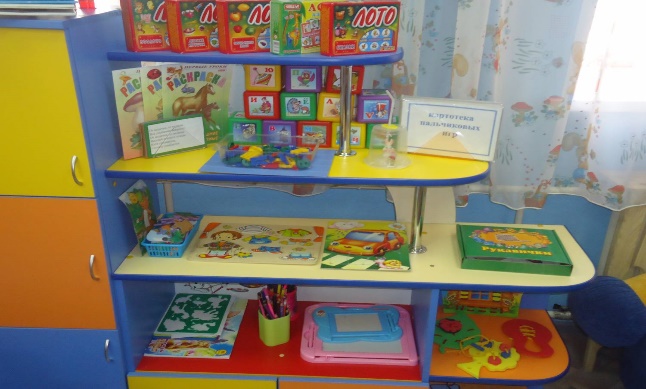 Центр искусстваздесь размещены материалы для знакомства детей с различными видами изобразительного и декоративно-прикладного искусства. Кроме того, в этом центре находятся материалы и оборудование, необходимые для детской изобразительной деятельности, ручного труда и художественного конструирования. Есть разнообразный материал для нетрадиционных форм рисования: трубочки,  перо, поролоновая губка, ватные палочки и т.д. Эмоциональное благополучие детей обеспечивается использованием в работе игровых персонажей: Королева кисточка, Карандашик, Кляксочка - что обеспечивает игровую, познавательную,        исследовательскую и творческую               активность всех воспитанников.
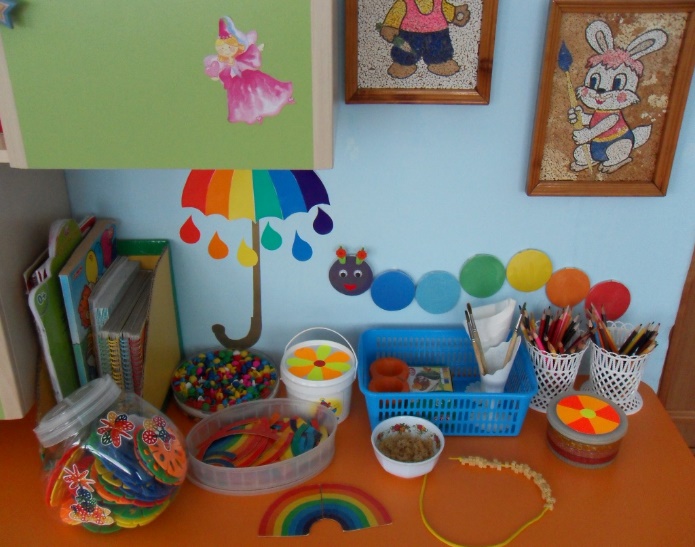 центр мы познаем мирспособствует развитию познавательно-исследовательской деятельности; формируется стремление к освоению нового, воспитывается стремление к соучастию в деятельности    взрослых по защите природных объектов, заботе о природном      окружении.
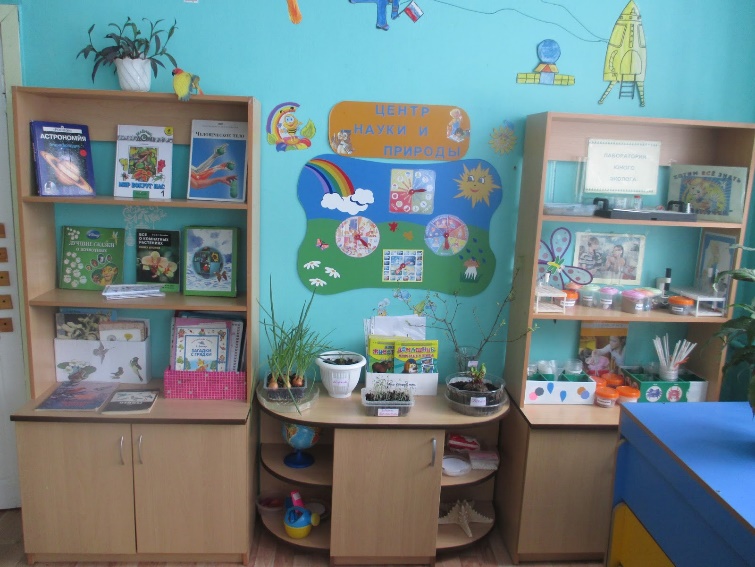 Центр безопасности                     Ведущая образовательная область программы: социально-коммуникативное развитие; Интегрируемые образовательные области, реализуемые в различных видах деятельности в «Центре безопасности»: речевое развитие,          художественно-эстетическое развитие, познавательное развитие.          Виды и содержание деятельности детей: дорожные знаки, макет дороги,           материал по ПДД, атрибуты для сюжетно-ролевой игры,              настольно-печатные игры.
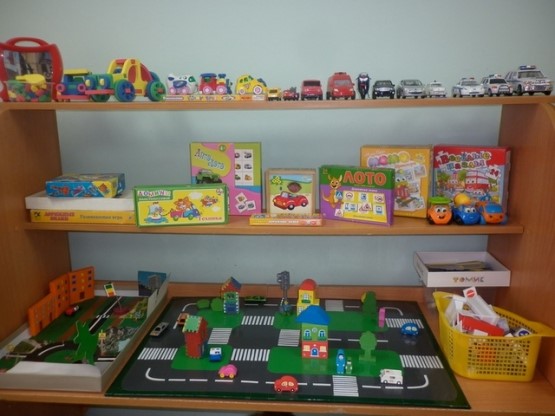 Музыкальный центр                        Центр  музыки направлен на развитие слухового восприятия и внимания. С помощью музыкальных инструментов дети подражают звукам природы, природным явлениям. В центре находятся разнообразные детские инструменты:  барабаны, бубны, дудочки, погремушки,  музыкальные открытки,               гармошка, «шумелки», изготовленные  демонстрационный материал с                        изображением музыкальных инструментов.           В группе имеется подборка ауди - кассет и дисков со звуками природы,                              детских песен и мелодий.
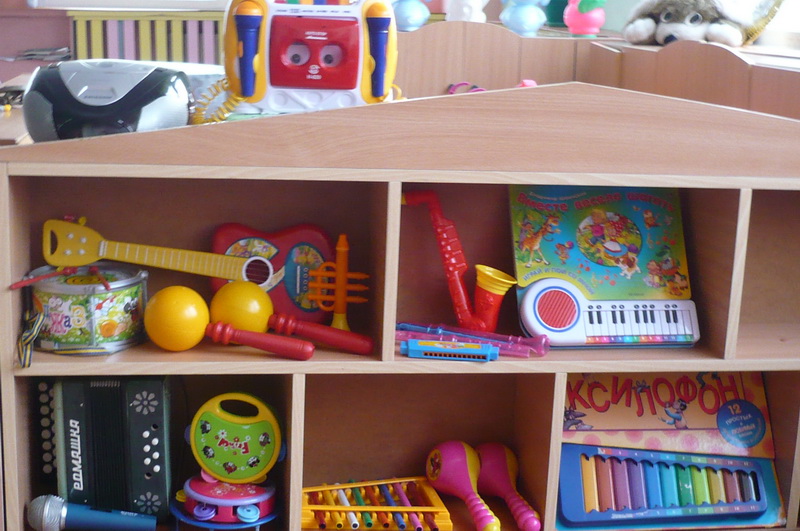 Спортивный центр    Зона, способствующая физическому становлению детей, располагается в нише стены, а также предполагает наличие вешалки с крючками для обручей,        скакалок, кольцебросов, мешка с мячами разных размеров (в том числе и массажных),     кеглями, развешанных  мишеней и свёрнутых в рулоны ребристые коврики и т.д.
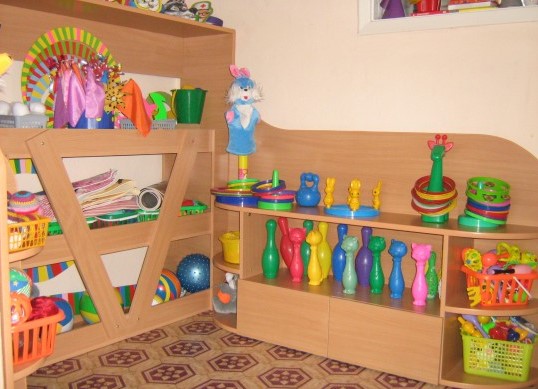 Театрализованый центр    Центр театрализации представлен напольной и настольной ширмами,
шкафчиком – костюмерной. Для развития театрализованной деятельности в группе изготовлены и собраны различные виды театров: кукольный, вязанный, на лучинах, пальчиковый, настольный – плоскостной, картонный, театр матрешка,           пампоновый, на фланелеграфе. Совместно с родителями пополняем шкафчик             – костюмерную: костюмами, элементами к костюмам, неоформленным материалом для развития  творческого воображения детей.
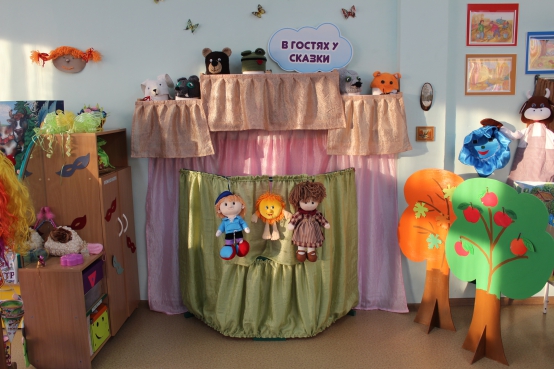 Центр сюжетно-ролевых игр 
      Центр сюжетно – ролевой игры способствует возникновению игры, развивает умение детей выбирать роль, выполнять в игре несколько взаимосвязанных действий, развивает социально-коммуникативные навыки детей. Способствует развитию творческих способностей детей,            использования в играх строительный материал. А так же развитие        само регуляции собственных действий.
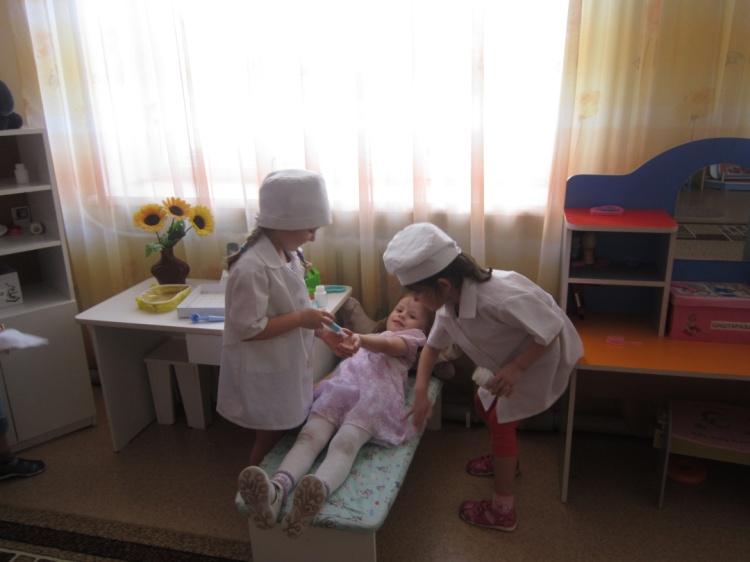 Цент дидактических,                              настольно-печатных игр Ведущая образовательная область программы: социально коммуникативное развитие. Интегрируемые образовательные области, реализуемые в различных видах деятельности в «Центре дидактических и настольно-печатных игр»: художественно-эстетическое развитие, речевое развитие, познавательное развитие.
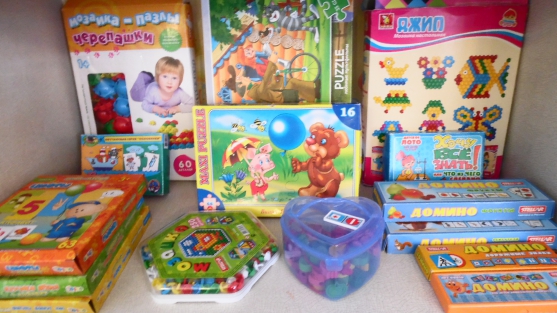 Центр книг     На книжных полках представлены книги по программе: сказки, рассказы, сборники скороговорок и чистоговорок. Последнее особенно актуально для малышей 4–5 лет, у которых уже могут быть ярко выражены дефекты речи,            требующие коррекции. А также в центре книги есть справочная          литература  (по истории родного края, географии). Кроме того, книжная           зона может быть дополнена открытой витриной с книгами, столом и           стульчиками, за которыми дети могли бы рассматривать       печатные издания.
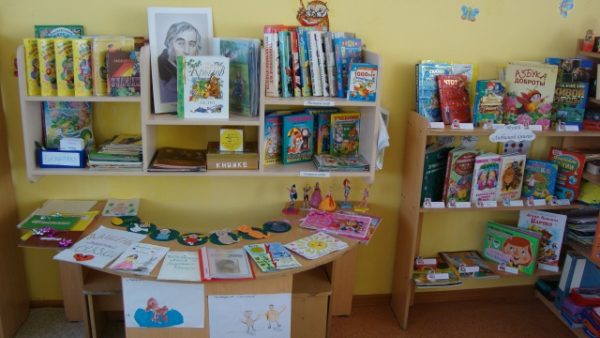 Центр уединения      Эта зона, кроме мягкого кресла в углу и полупрозрачной шторы, которая крепится на стенах, никакого другого оборудования не требует. Зато                     располагать его необходимо чуть в отдалении от остальных центров,        чтобы никакие шумы не мешали малышу расслабиться, полистать              понравившуюся книжку.
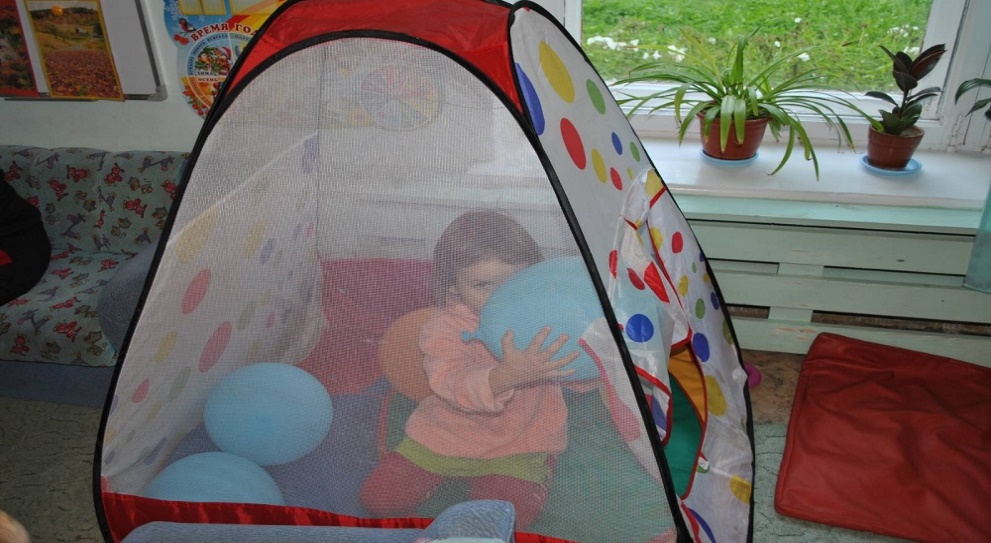 Центр краеведения                    По установке ФГОС эта зона организуется в средней группе со второго           полугодия. Обязательными элементами оформления должны быть: плакат с изображением государственного герба; фотография президента; книги с рассказами, стихотворениями о родине. Дополнить центр можно учебниками (например, «Моя Родина — Россия: учебник для малышей» В.А. Степанова),             проектами об истории семей воспитанников (выполненными совместно с             родителями), а также комплектом фотографий видов и   
   достопримечательностей родного края.
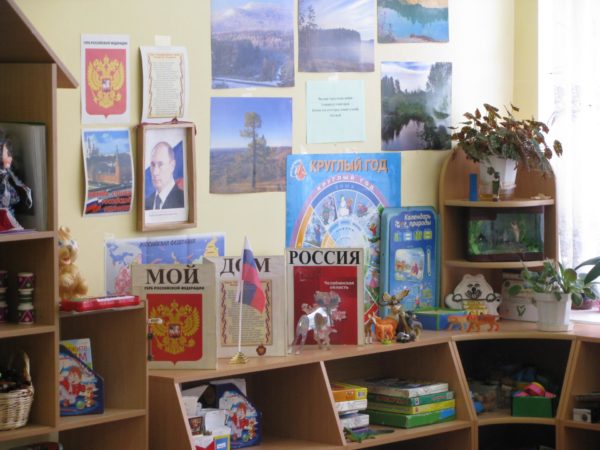